IntroductionDu neuf à la DAS?
Direction de l’Assainissement des Sols - Département du Sol et des Déchets
Bénédicte DUSART
Formation continue experts sols – 08 et 15 juin 2023
Moulins de Beez
La DAS évolue
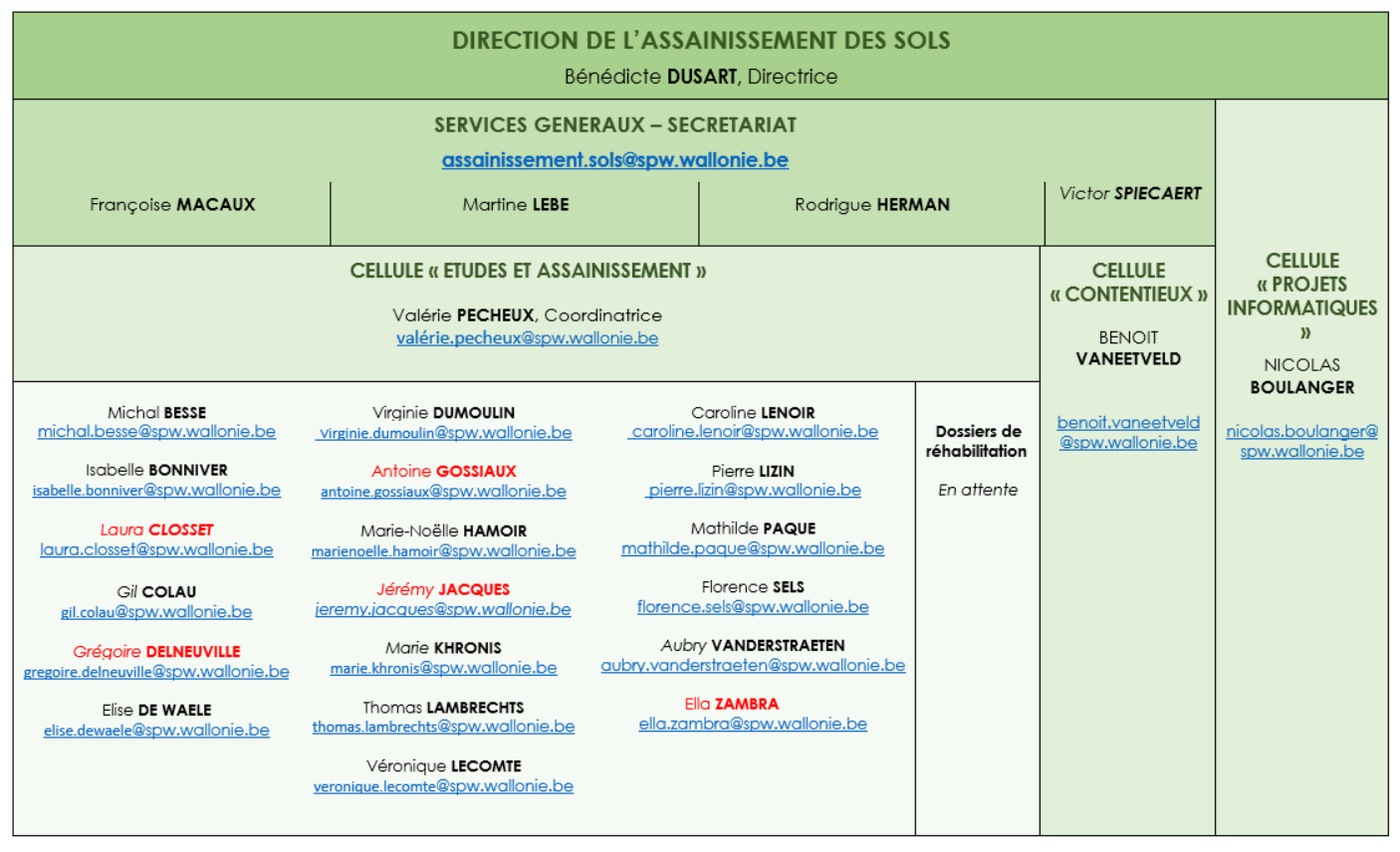 1
Le site internet évolue
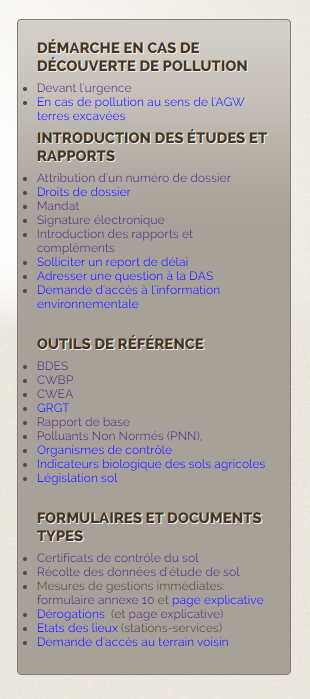 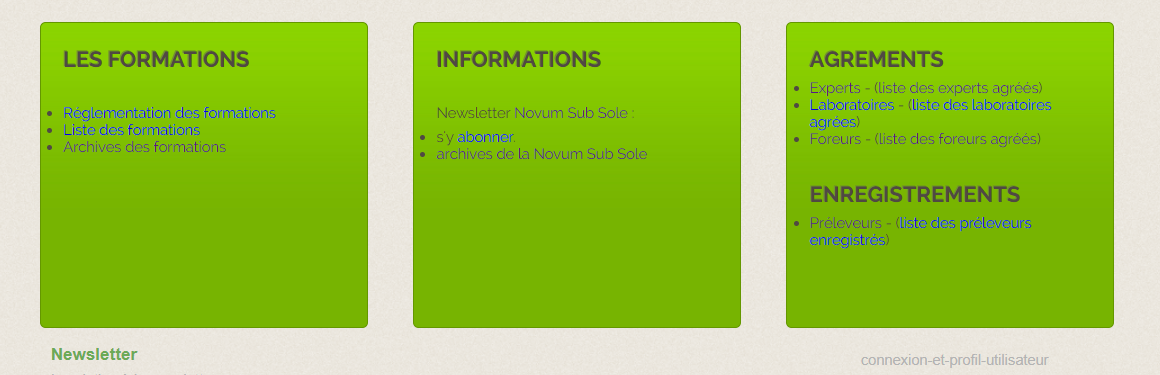 2
Le CWBP 05 : un document évolutif
Mise à jour régulière du CWBP 
Précisions relatives à:
la mise en œuvre d’une méthodologie ; 
l’interprétation des résultats ; 
les règles de mise en forme/rapportage. 

Objectif : Centralisation des informations
dans le CWBP (méthodologie)
sur le site (procédure/administratif)
1ère mise à jour : septembre 2023
3
Les projets informatiques
Paiement en ligne des droits de dossiers




Soluce : nouvel outil pour l’introduction 
et la  gestion des dossiers
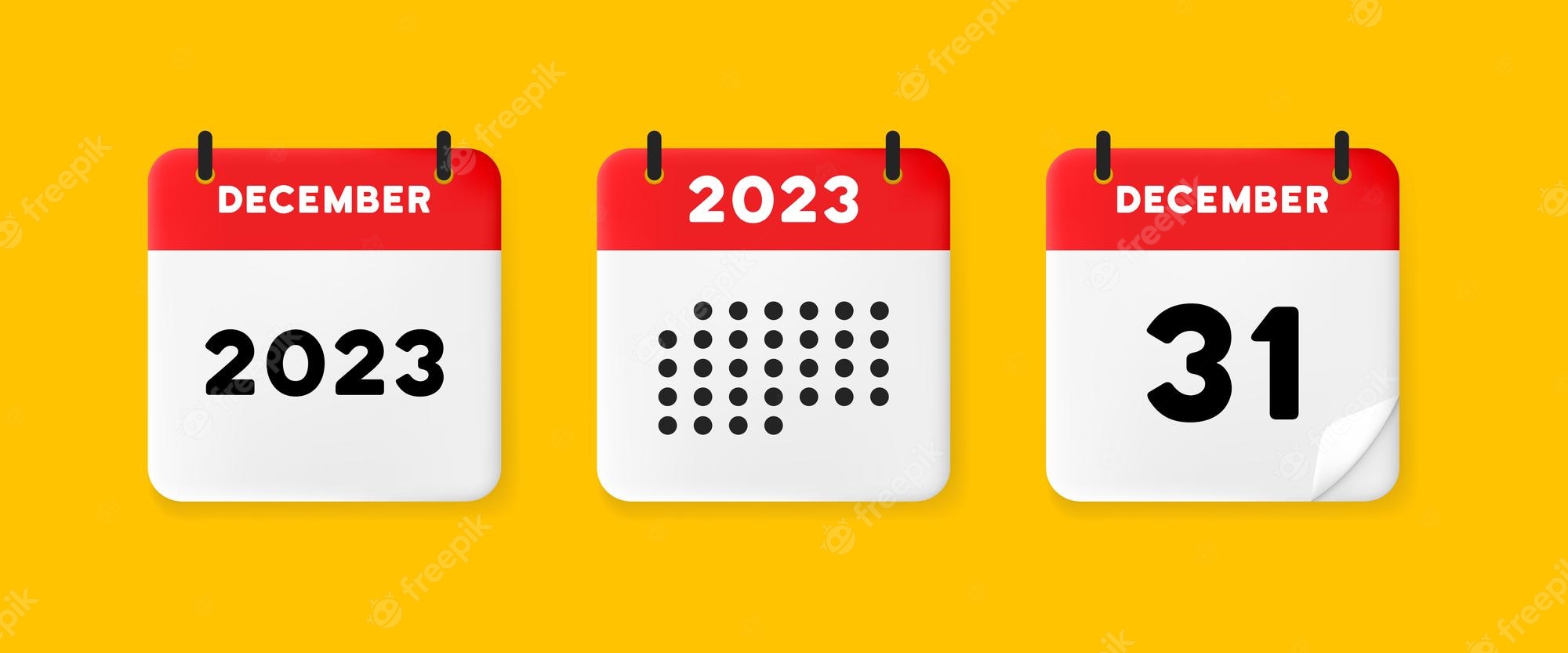 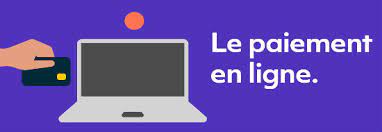 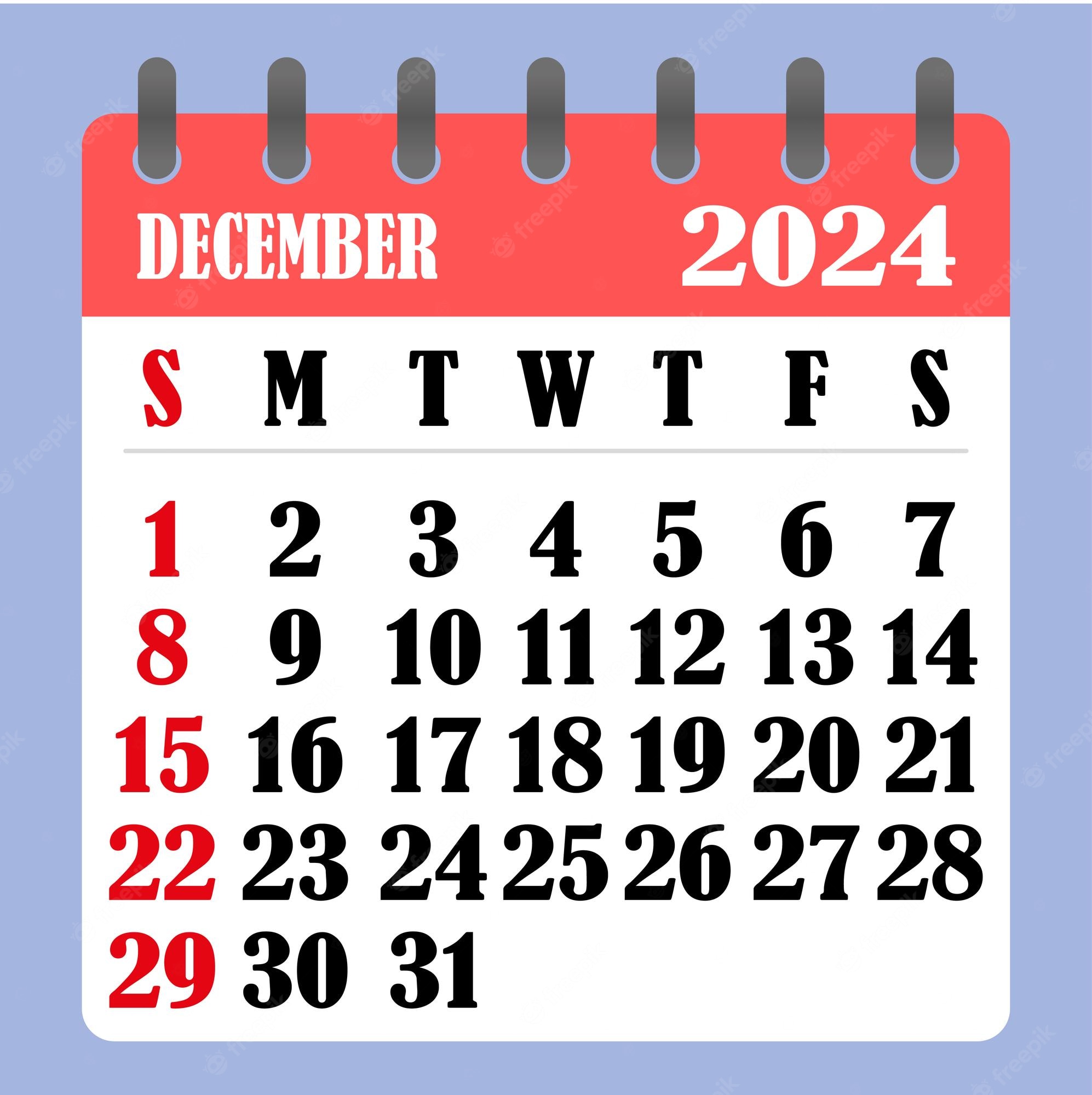 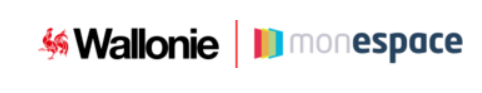 5
Le programme
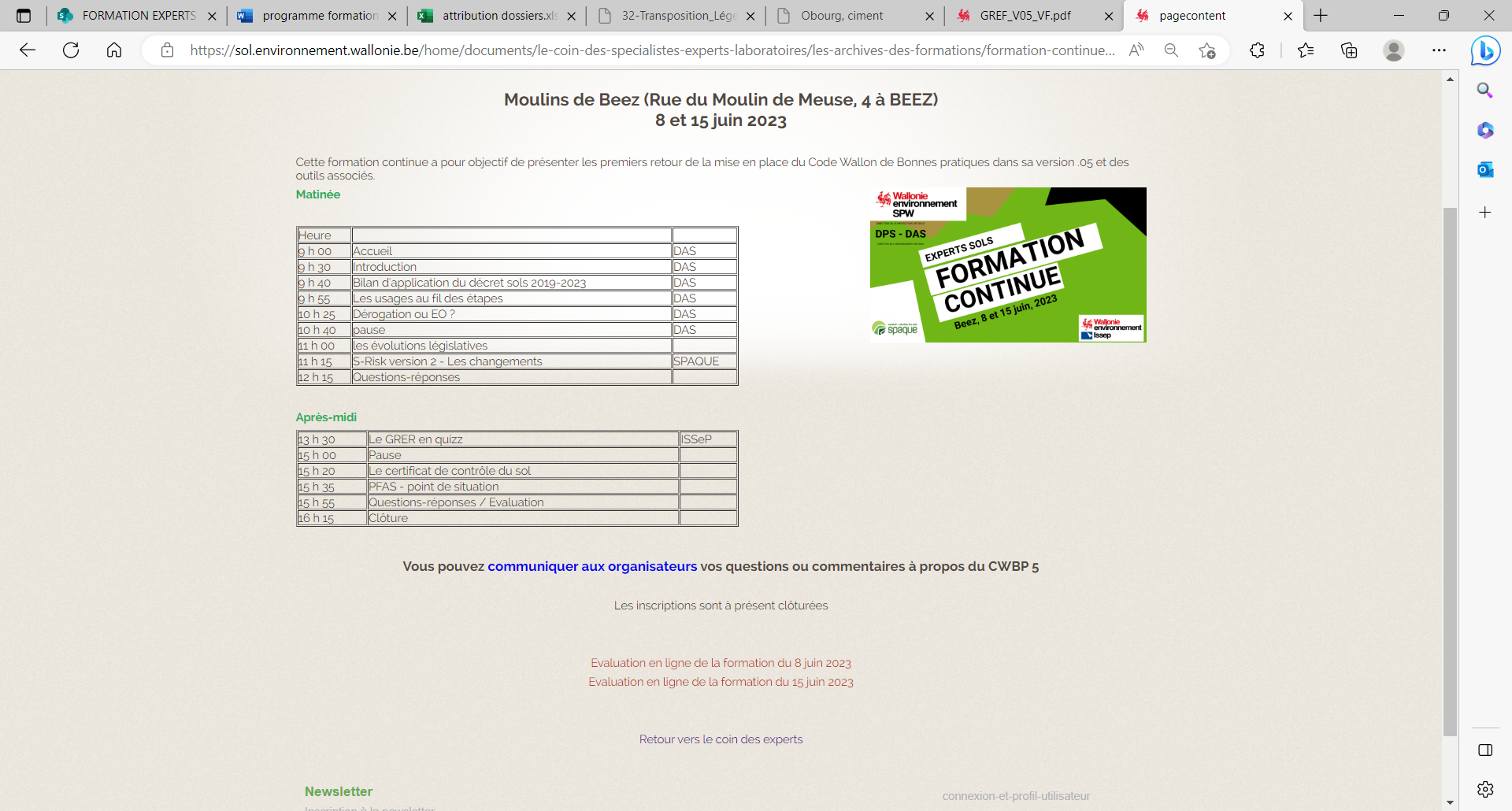 4
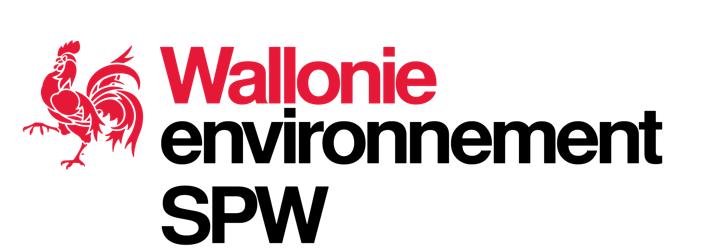 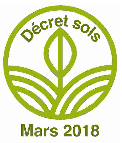 Merci pour votre attention !
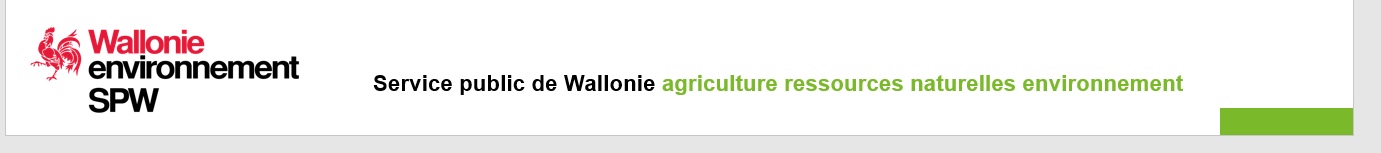